Явления природы
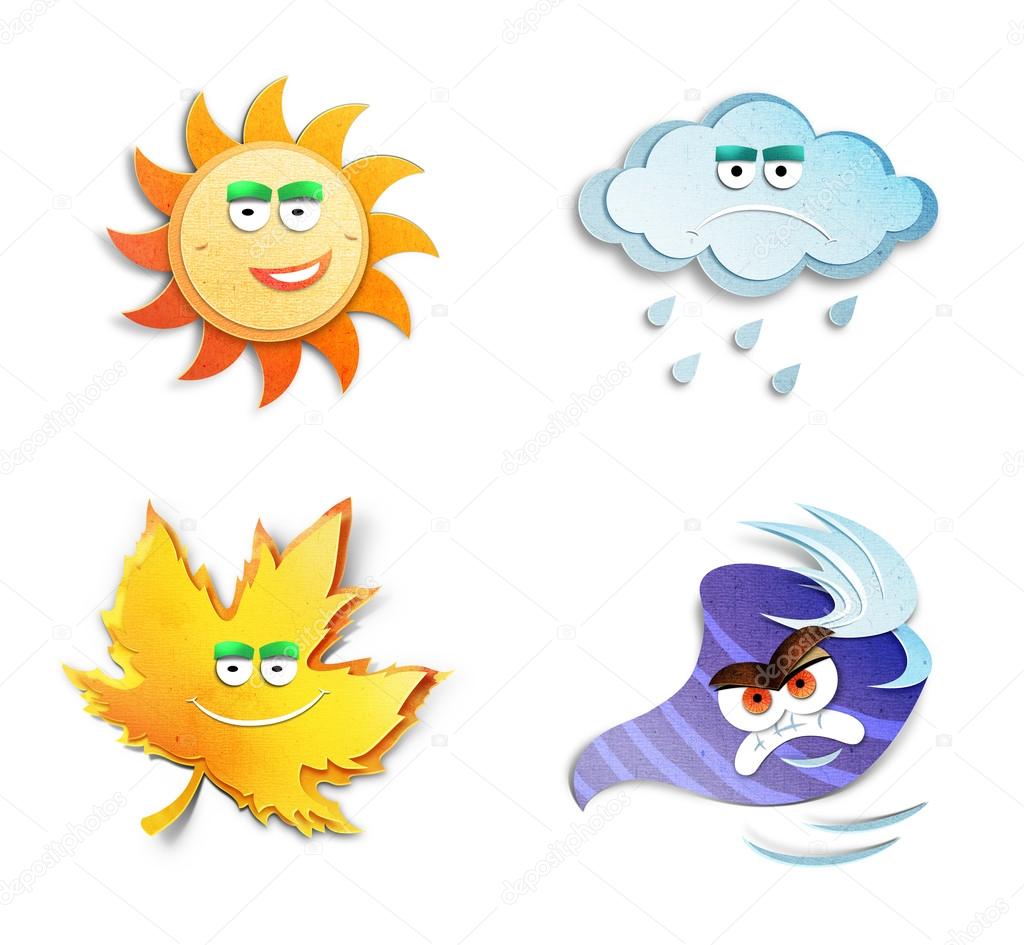 -  Дождь
- Снегопад
- Листопад
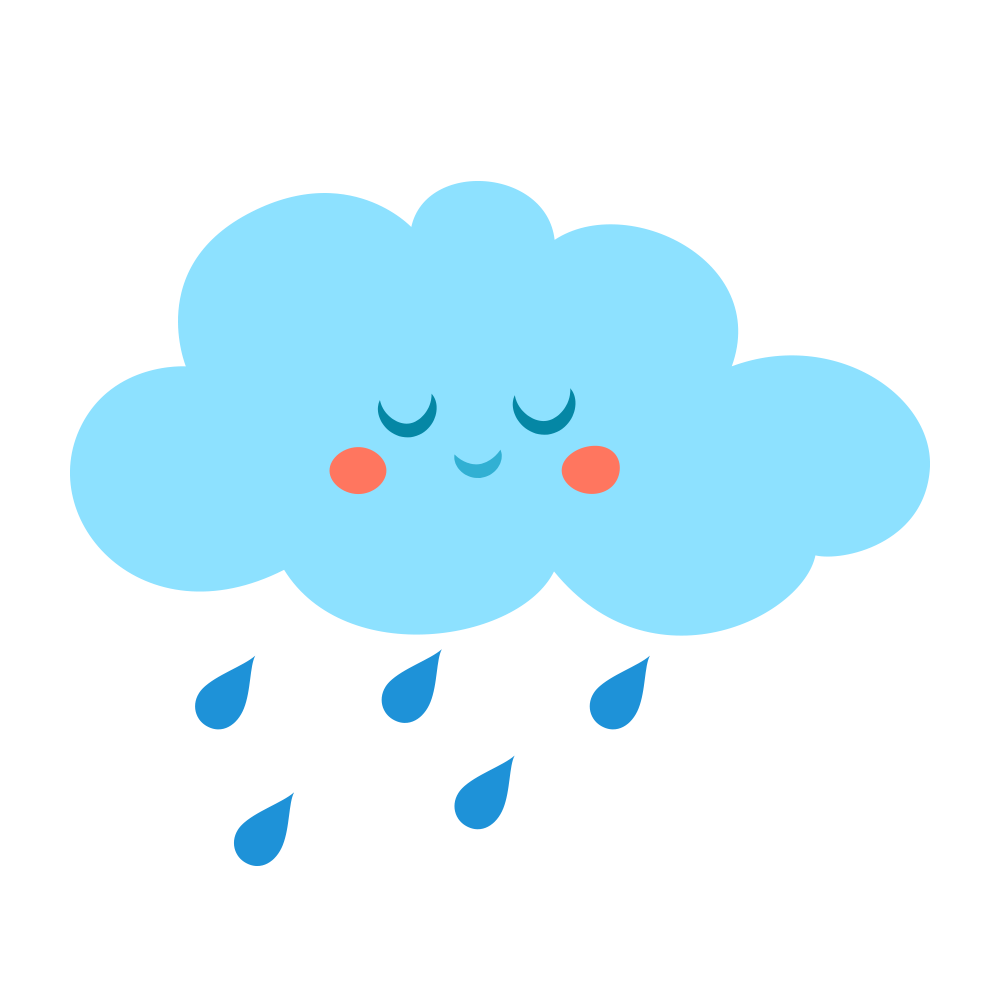 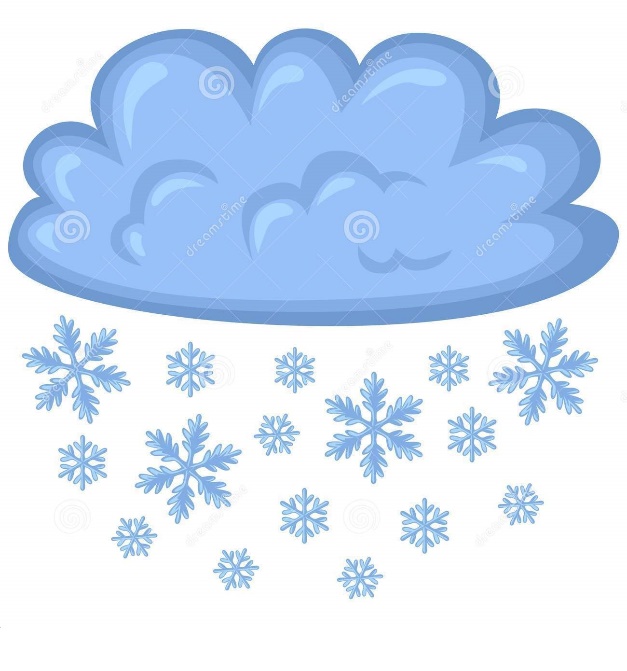 Явления природы связаны со сменой времён года(сезонов), поэтому они называются сезонными. Для каждого сезона (весна, лето, осень, зима) характерны свои природные явления.
Дождь
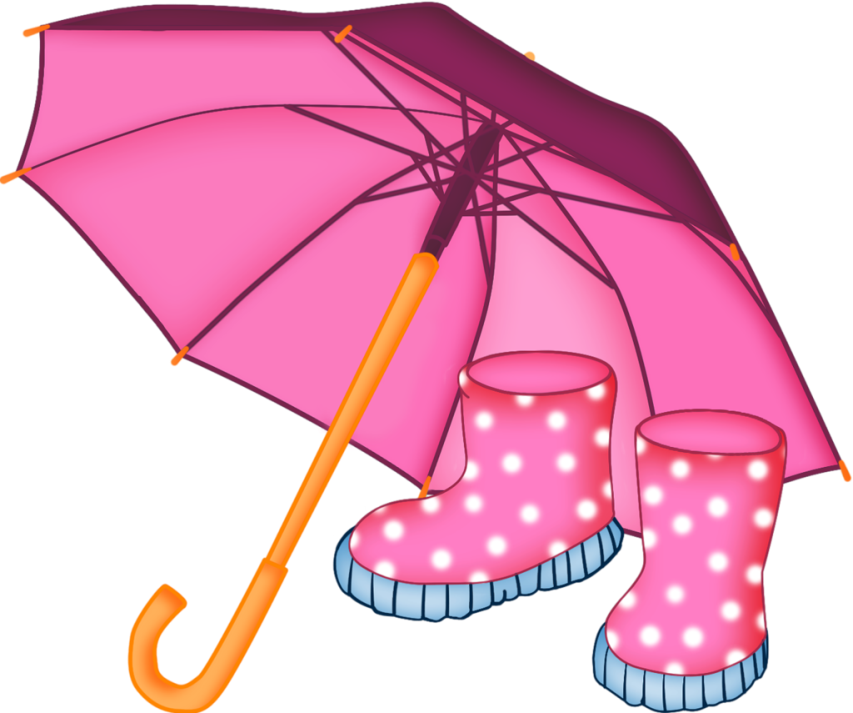 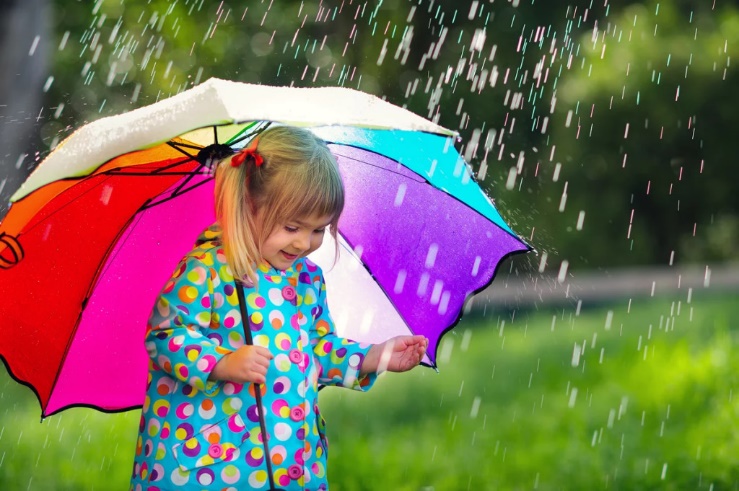 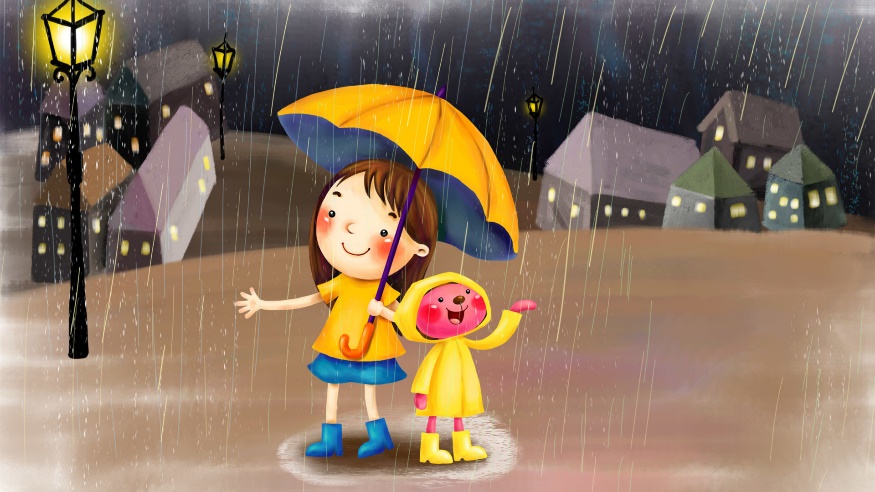 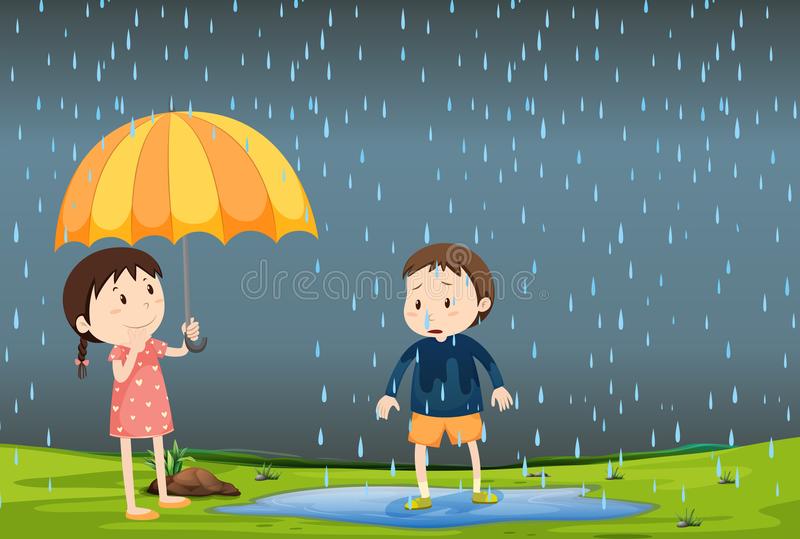 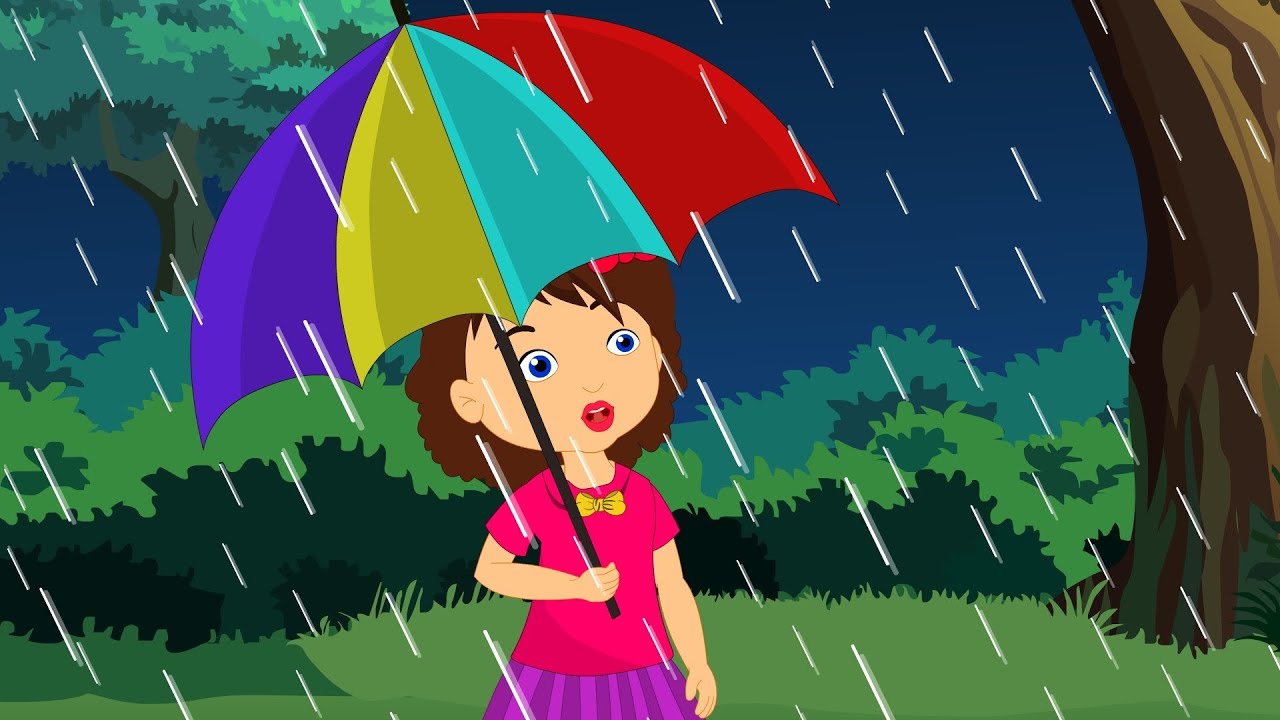 Снегопад
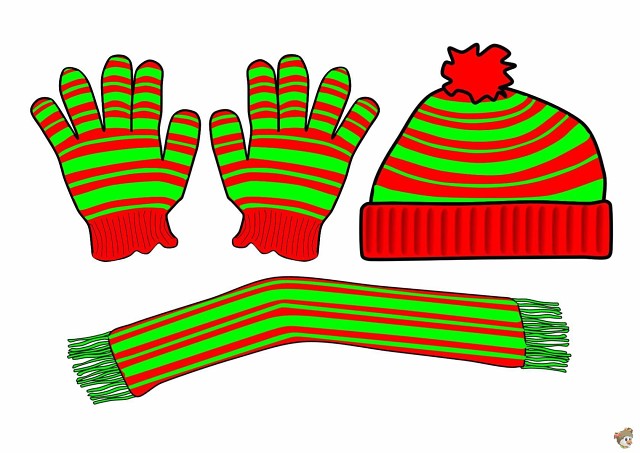 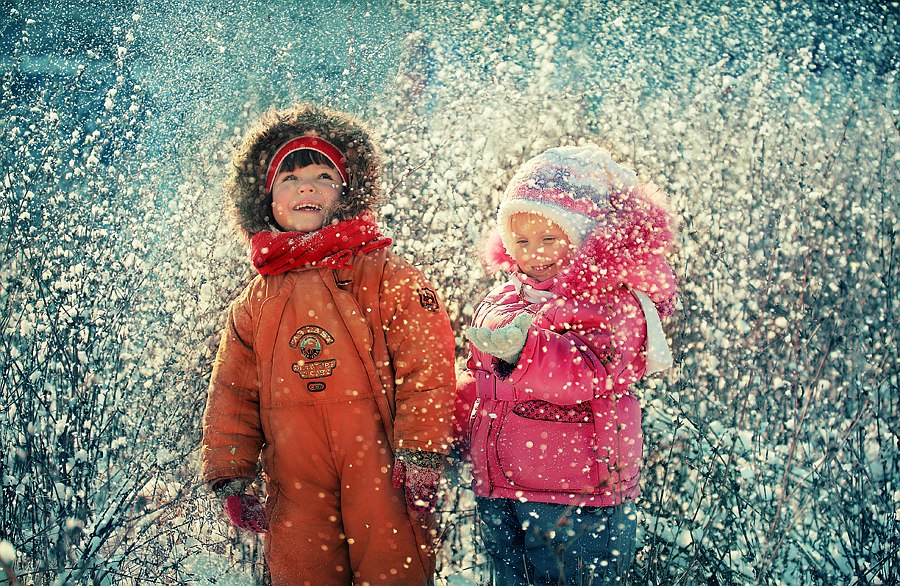 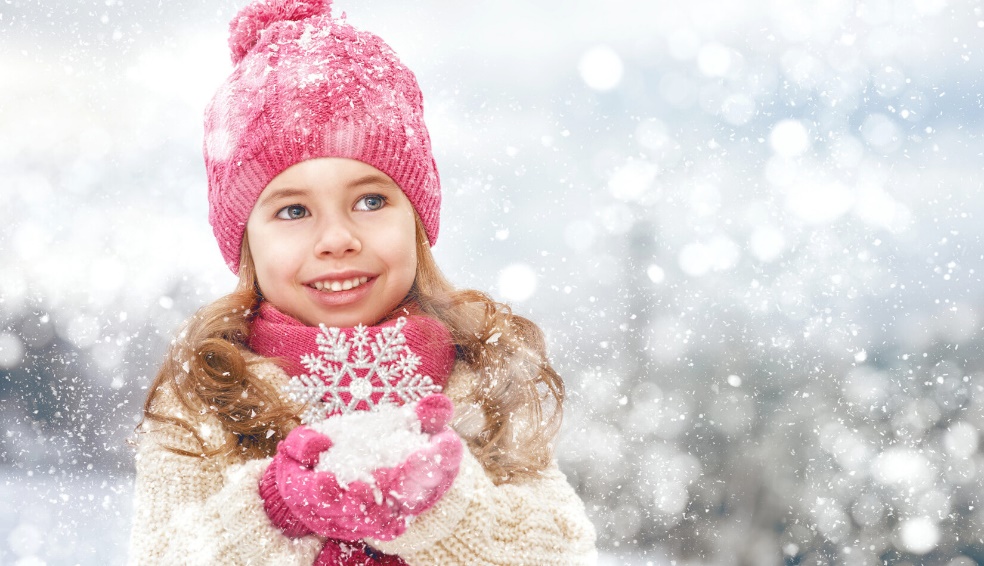 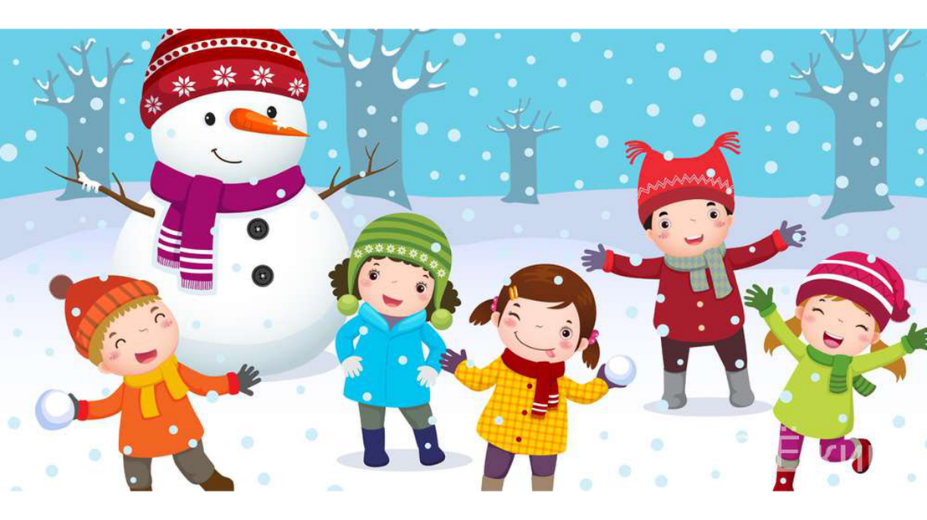 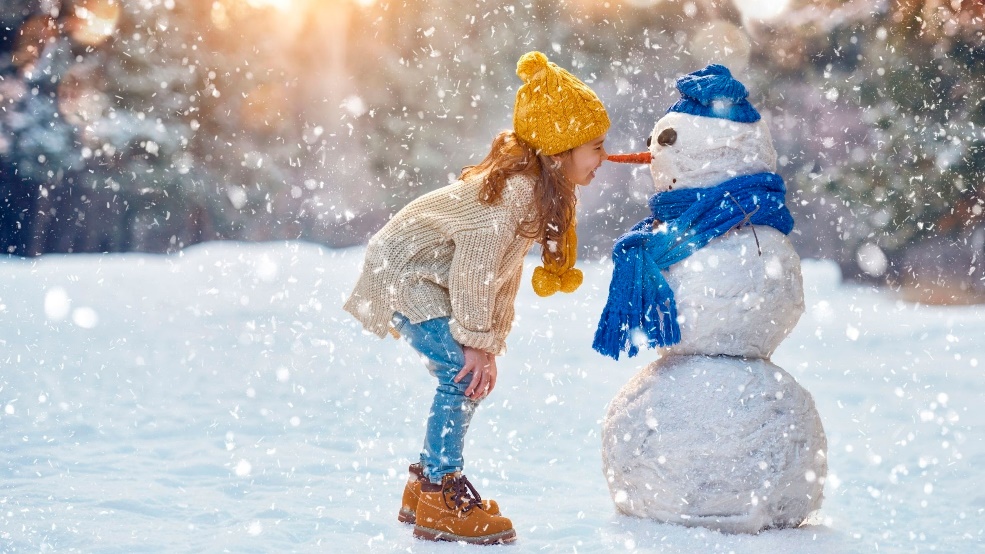 Листопад
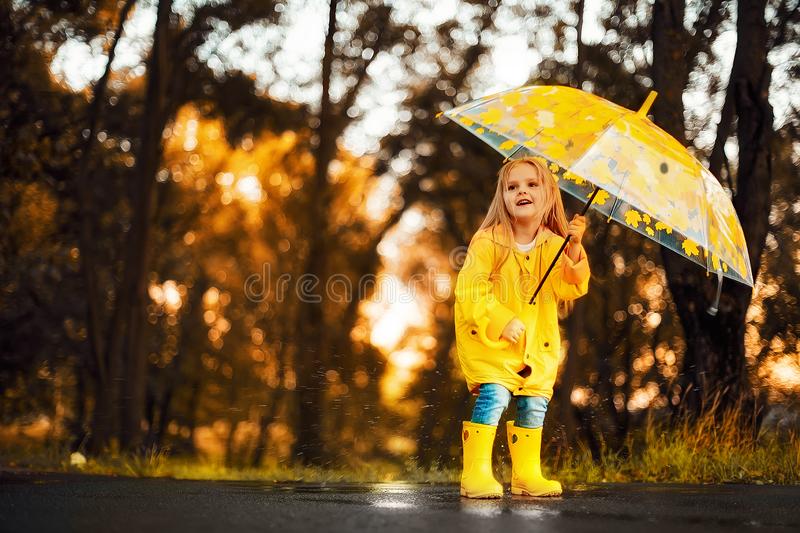 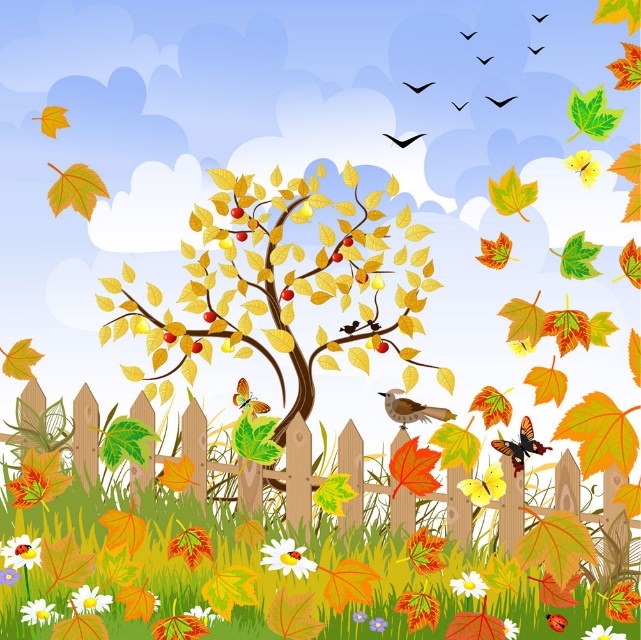 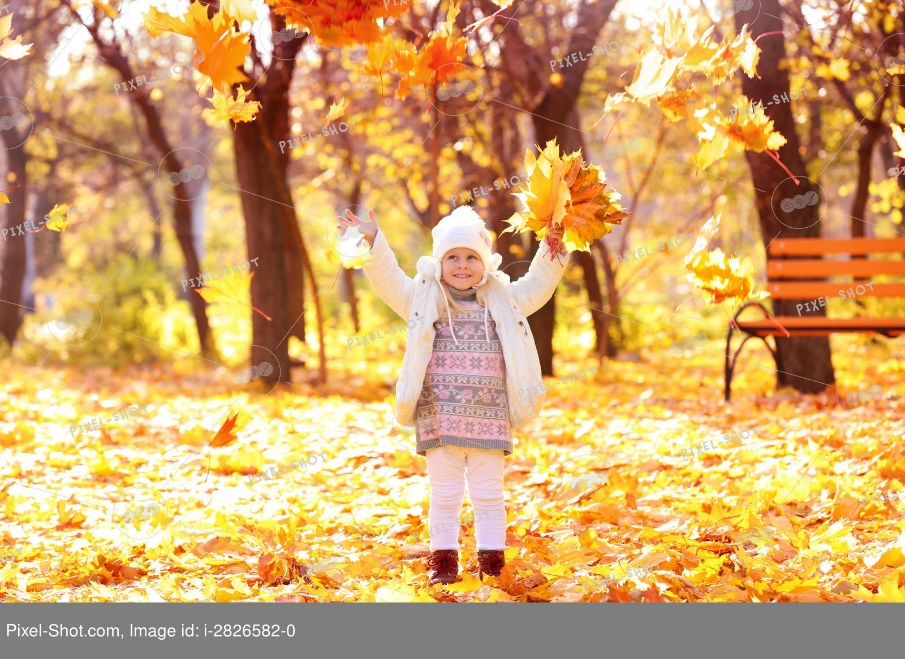 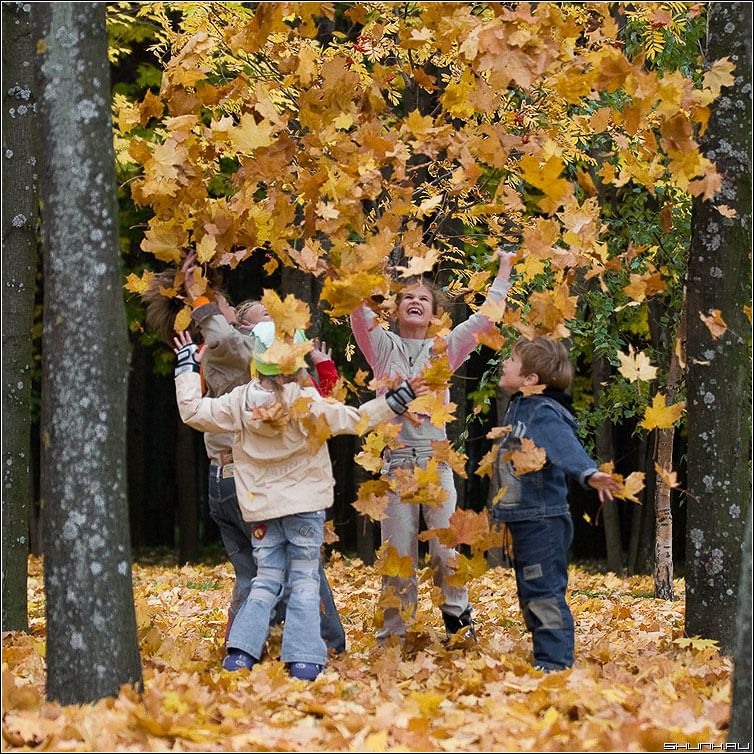 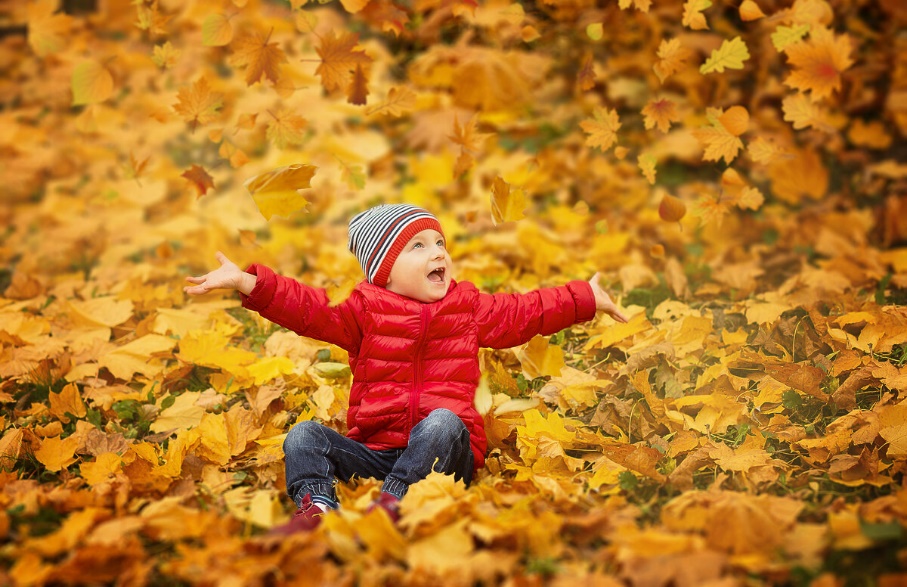 Угадай явление природы
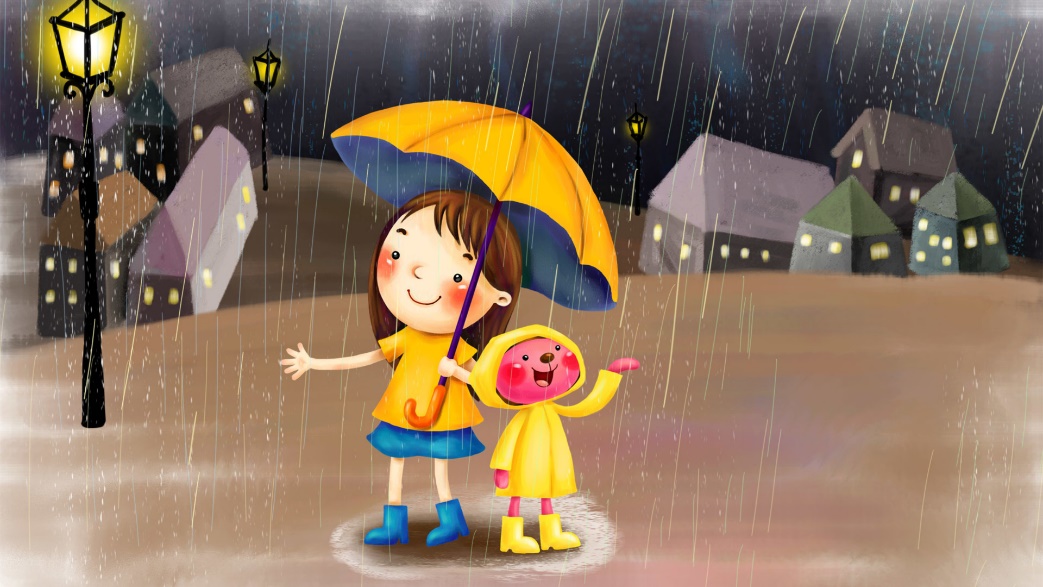 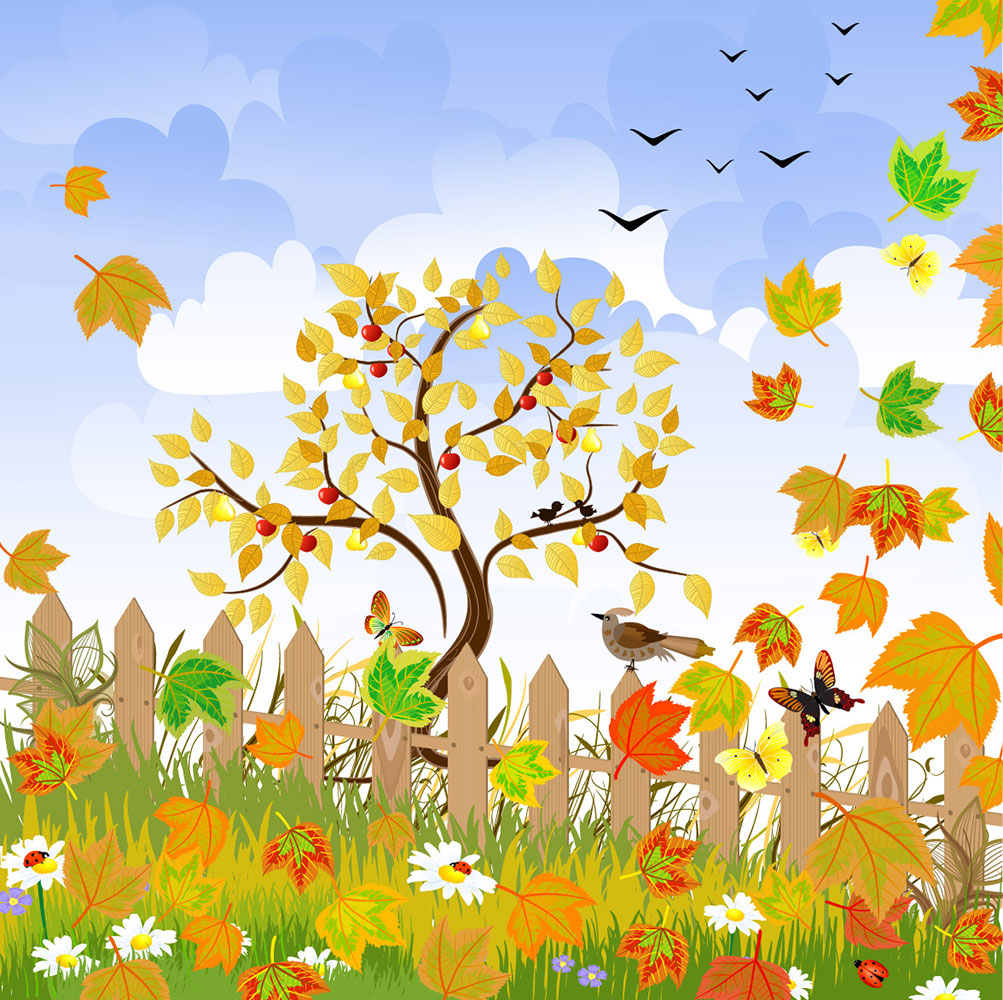 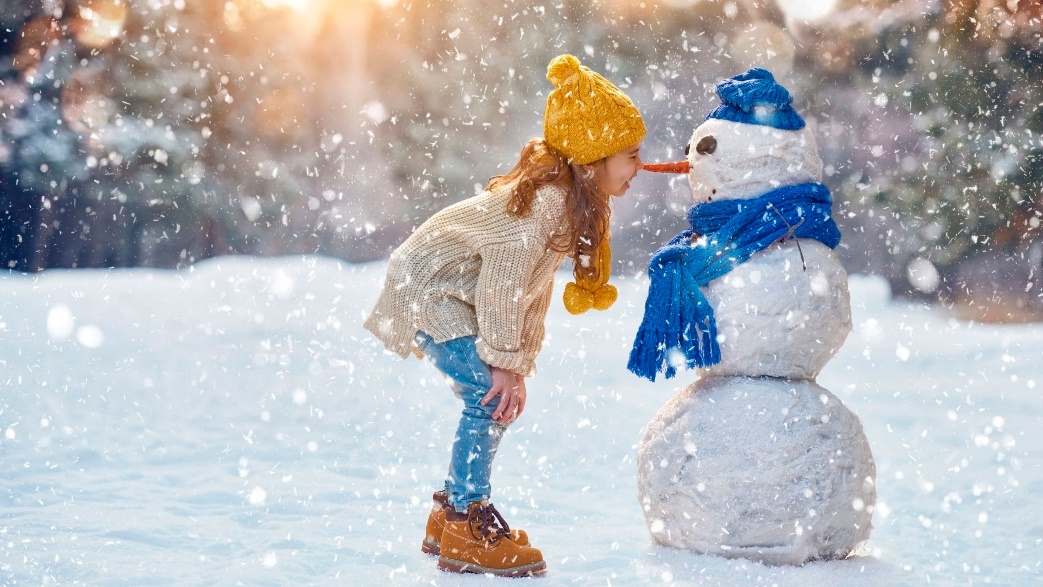 Угадай явление природы
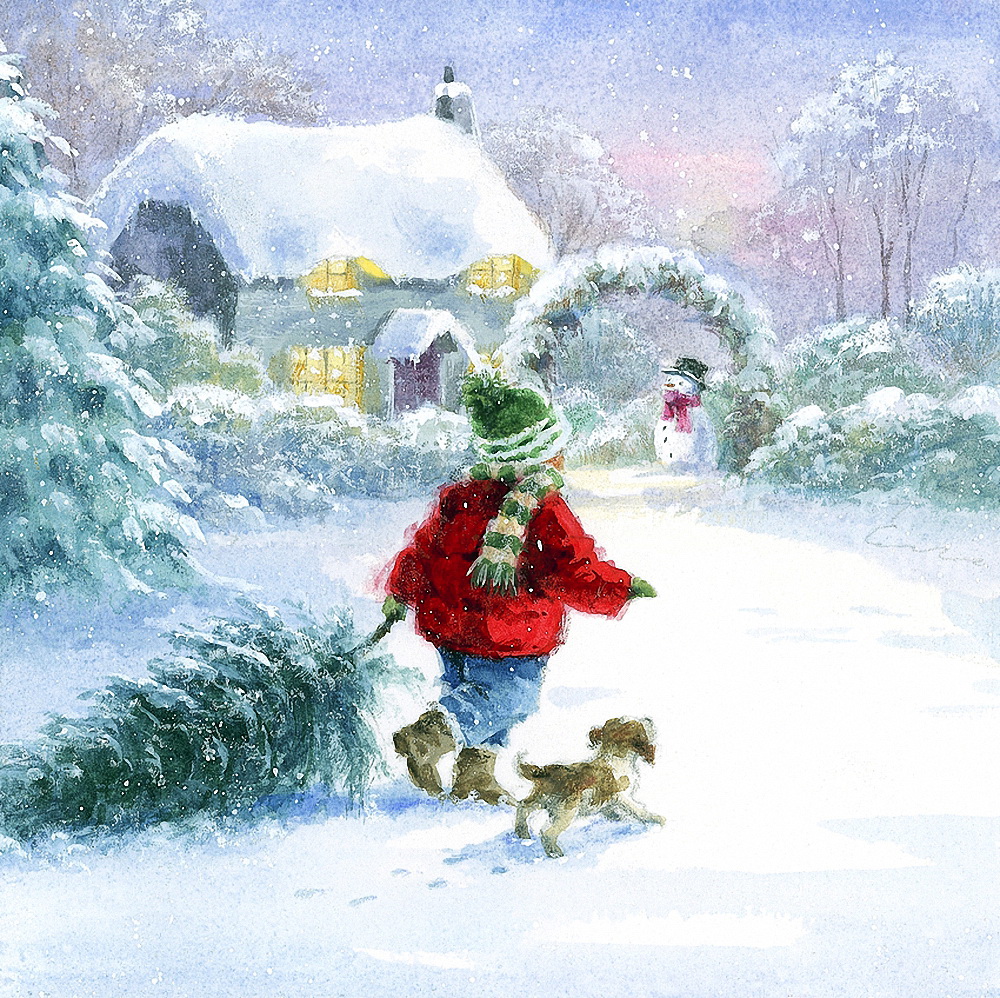 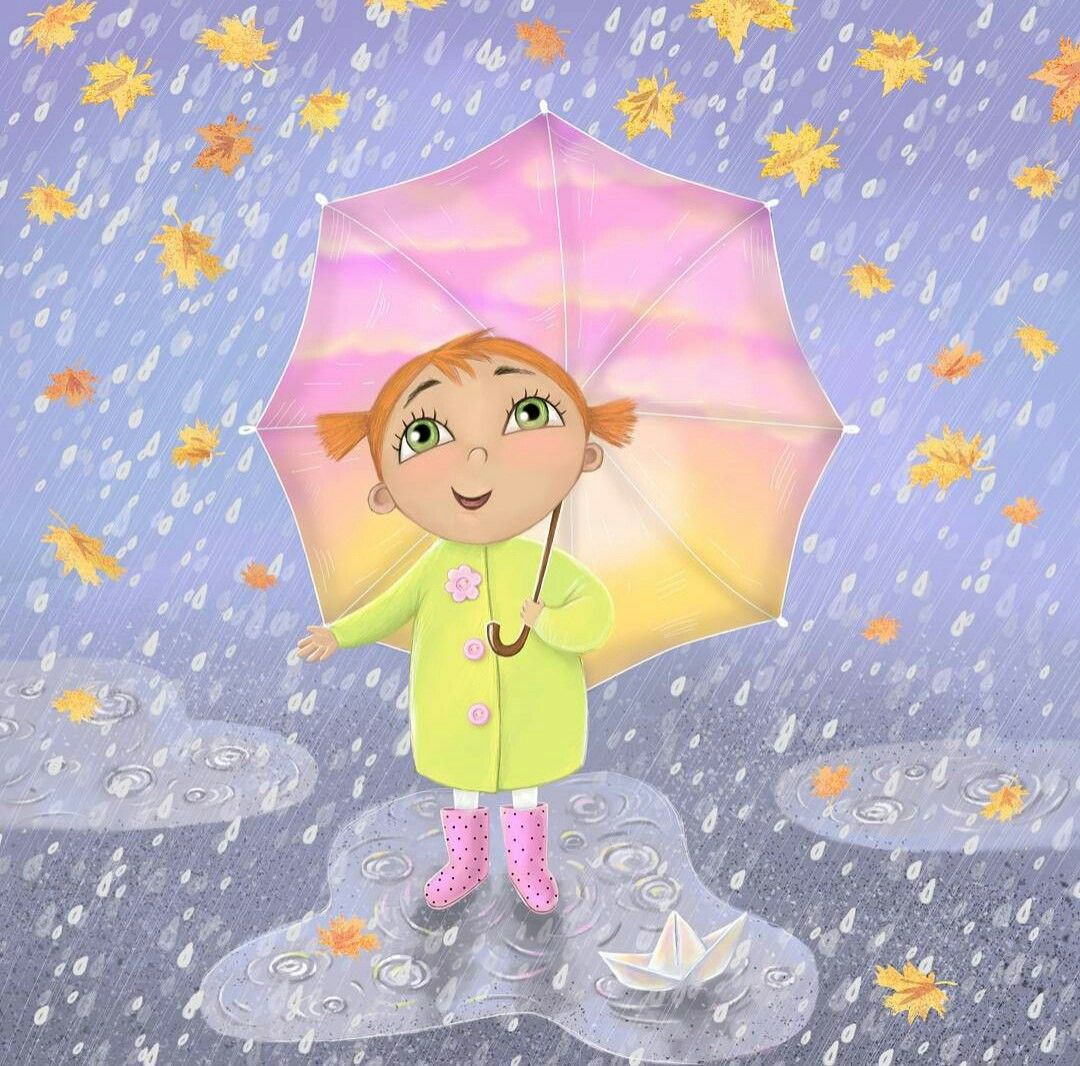 Угадай явление природы
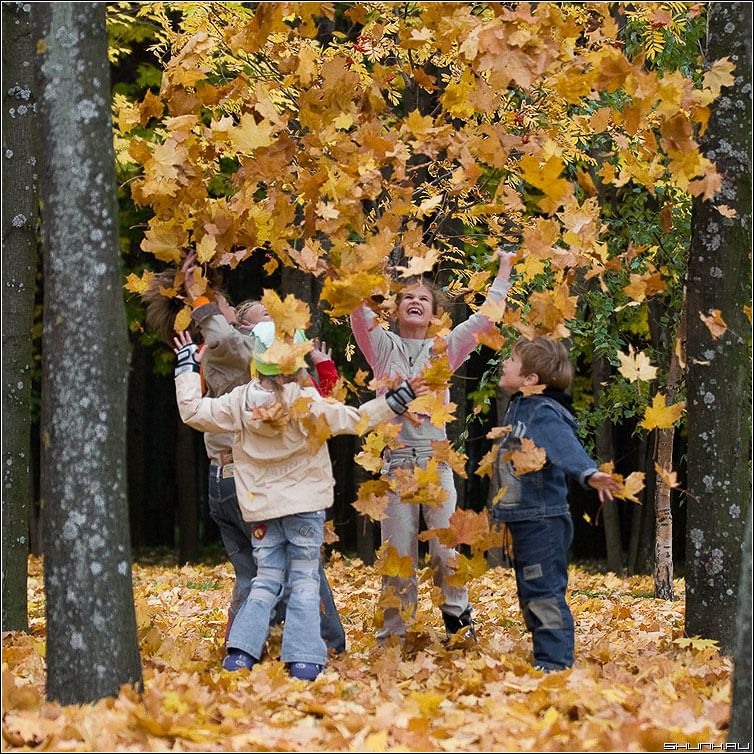 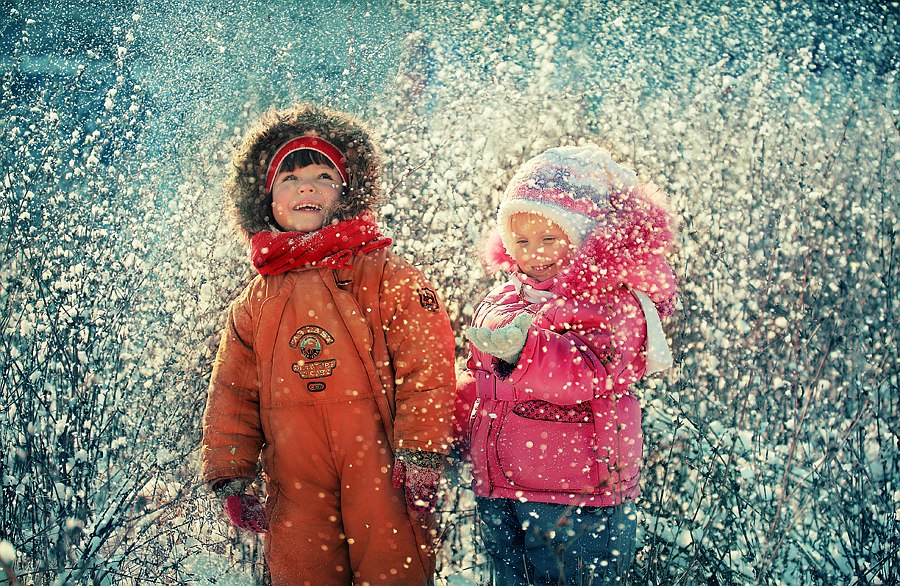 Угадай явление природы
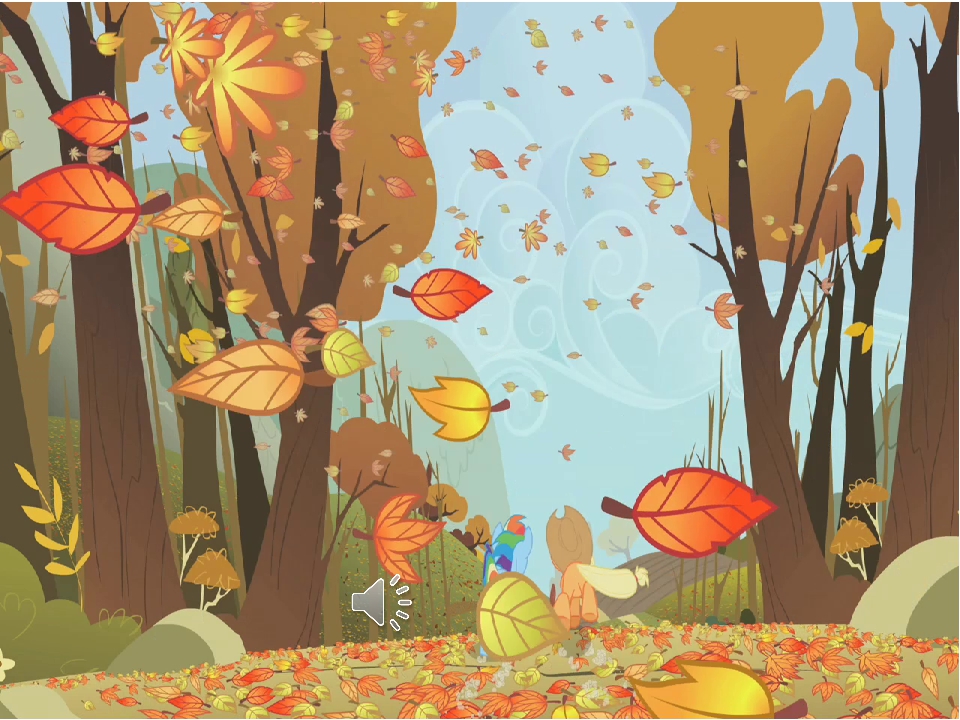 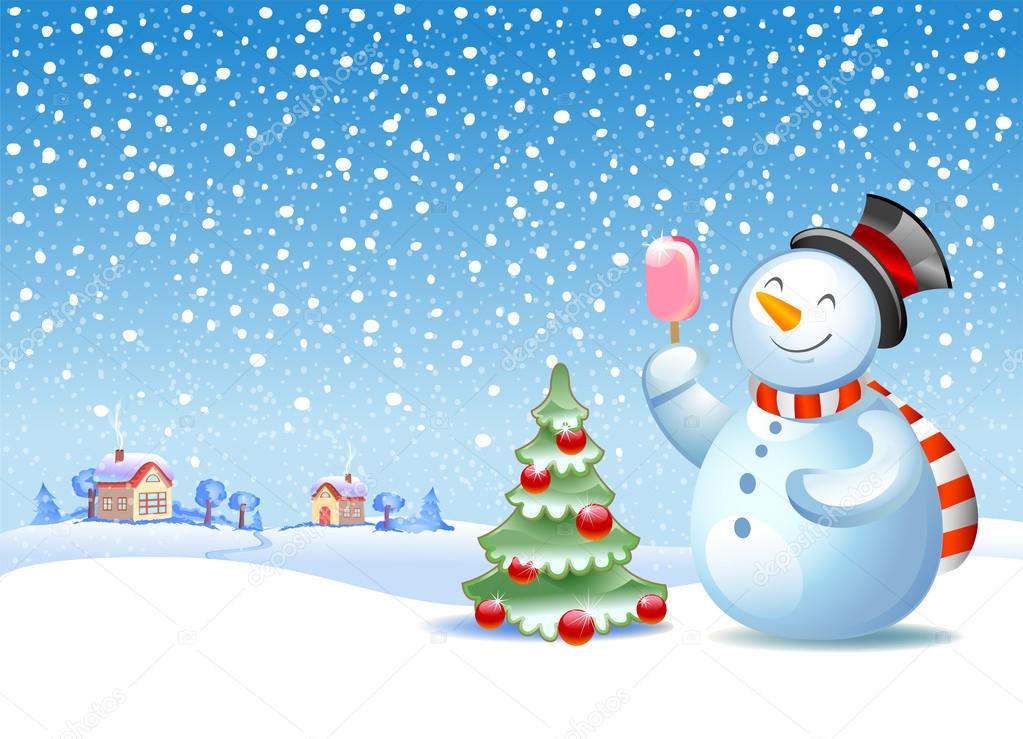 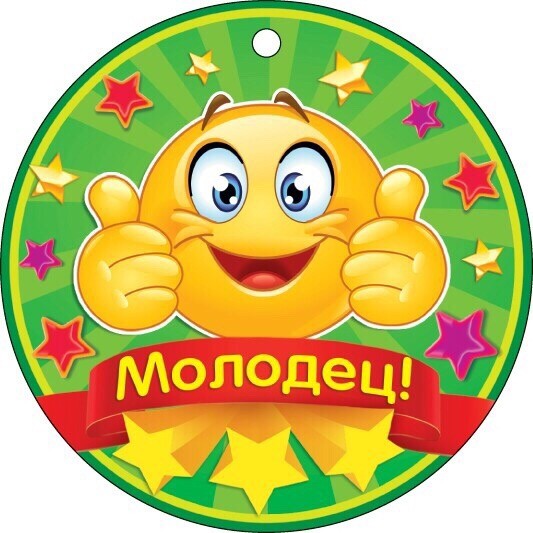